Datenschutz in der Wissenschaft / akademischen Forschung4. September 2019
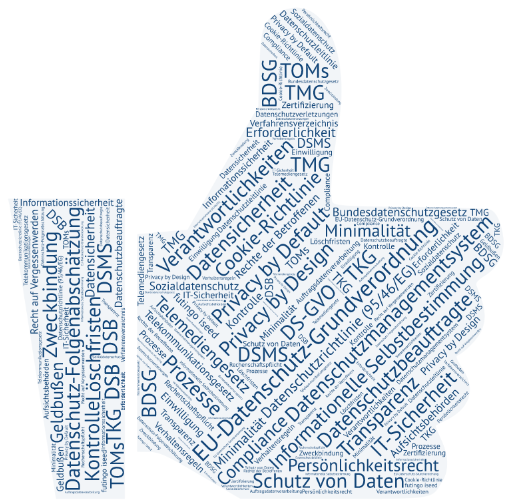 Andreas BrenneckeDatenschutzbeauftragterder Universität Paderborn
E-Mail: brennecke@uni-paderborn.de
Agenda
Grundbegriffe (pbD, Anonymisierung, Pseudonymisierung, …)
Forschungsfreiheit und Datenschutz
Rechtsgrundlagen für die Forschung
Typische Datenschutzthemen in der Forschung
Befragungen, Verantwortung, Speicherdauer, …
Fragen, Diskussion
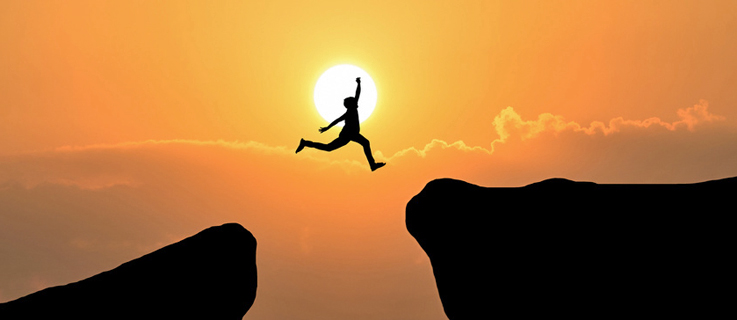 Fit für die DSGVO
2
Begrifflichkeiten: personenbezogene Daten
Personenbezogene Daten sind Angaben über eine identifizierte oder eine identifizierbare natürliche Person. 
Eine Identifizierung von Personen ist nicht nur über Name und Adresse sondern über viele andere Merkmale möglich, bspw.
Online-Kennung, E-Mail-Adresse, Kfz-Kennzeichen,
Matrikelnummer, Kontonummer,
Handynummer, IP-Adresse (EuGH, 2016), 
genetische oder biometrische Angaben (Fingerabdrücke, Fotos, Sprache)
oder durch die Kombination scheinbar „harmloser“ Daten, bspw.
Uni, Studiengang, Fachsemester, Alter und Geschlecht,
Schule, Schuljahr und Klassenlehrer/in einer Klasse,
Schule, Schuljahr, Klasse und Geburtsland.
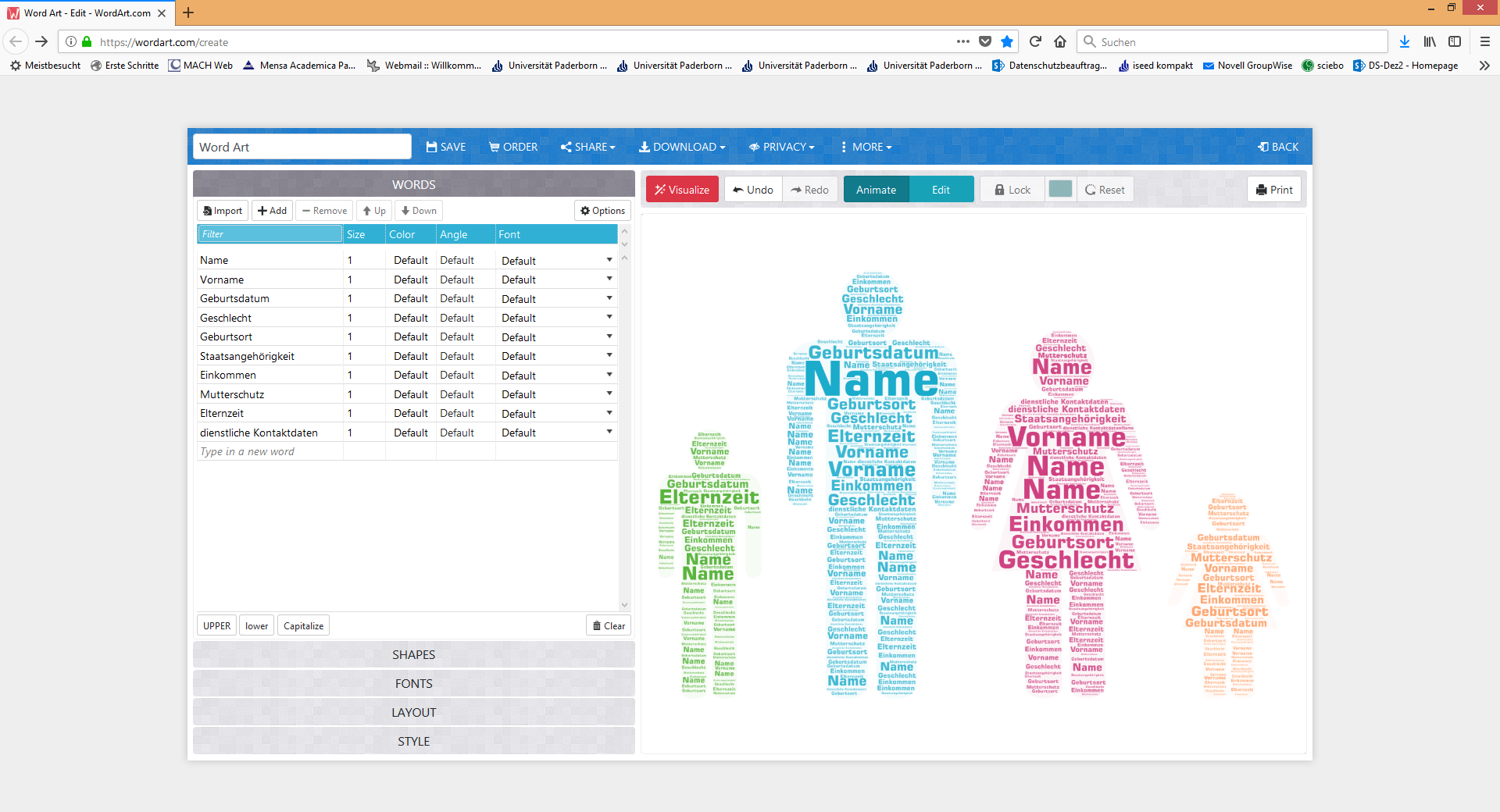 3
Begrifflichkeiten: Daten sind anonym, wenn …
… sie „sich nicht auf eine identifizierte oder identifizierbare natürliche Person beziehen, oder personenbezogene Daten, die in einer Weise anonymisiert worden sind, dass die betroffene Person nicht oder nicht mehr identifiziert werden kann.“ (EW 26 DSGVO)
Formale Anonymität: Direkte Identifikatoren und Hilfsmerkmale wurden entfernt. Mit Zusatzwissen ist eine erneute Zuordnung möglich. Daten sind aus rechtlicher Sicht nicht anonym.
Faktische Anonymität: Die Wiederherstellung eines Personenbezugs ist theoretisch möglich, jedoch extrem unwahrscheinlich, da dies mit einem extrem hohen Aufwand verbunden wäre.
Absolute Anonymität: Eine dauerhafte Entfernungen jeglichen direkten und indirekten Personenbezugs. Dies ist allerdings in der Praxis kaum möglich.
Begrifflichkeiten: Daten sind pseudonym, wenn …
… die Verarbeitung personenbezogener Daten in einer Weise erfolgt, „dass die personenbezogenen Daten ohne Hinzuziehung zusätzlicher Informationen nicht mehr einer spezifischen betroffenen Person zugeord-net werden können, sofern diese zusätzlichen Informationen gesondert aufbewahrt werden und technischen und organisatorischen Maßnahmen unterliegen, die gewährleisten, dass die personenbezogenen Daten nicht einer identifizierten oder identifizierbaren natürlichen Person zugewiesen werden“. (Art 4 Nr. 5 DSGVO)
Die Zuordnung der Daten zu einer Person ist nur mit einer Zuordnungsfunktion möglich. Ohne diese sind die Daten quasi anonym.
Pseudonymisieren stellt sicher, dass der Forscher die Personen, deren Daten er verarbeitet, nicht identifizieren kann.
Möglichkeiten die Zuordnung von Personen und Daten zu verhindern
AdressmittlungEine speichernde Stelle gibt mangels Rechtsgrundlage keine Adressen / Kontaktdaten weiter, übernimmt aber bspw. das Anschreiben bei Befragungen.
DatentreuhänderEine unabhängige Stelle pseudonymisiert Daten und gibt nur für die Forschenden nicht zuzuordnende Daten weiter. 
KodierungZuordnungen bei Mehrfachbefragungen sind ohne Namen oder andere Identifikationsmerkmale möglich. (bspw. 1. Buchstabe des Vornamens der Mutter, Geburtsmonat der Mutter, 1. Buchstabe des eigenen Geburtsorts     E 05 P )
Das Grundrecht auf Forschungsfreiheit
Art. 5 Abs. 3 Grundgesetz„Kunst und Wissenschaft, Forschung und Lehre sind frei. Die Freiheit der Lehre entbindet nicht von der Treue zur Verfassung.“
Grundrechtsträger sind alle wissenschaftlich tätig Personen, die in einem gewissen Umfang selbstständig forschen, bspw.
juristische Personen (Universitäten, Forschungseinrichtungen, …),
Hochschullehrer/innen, 
wissenschaftliche Mitarbeitende,
außerhalb von Hochschulen tätige Forschende.
Studierende können sich auf das Grundrecht berufen, wenn sie eigenständig einer forschenden Tätigkeit nachgehen (bspw. Abschlussarbeit).
Forschende können ihre Forschungsgebiete / Forschungsfragen ohne staatliche Einmischung frei wählen und über Methodik und Verbreitung der Forschungsergebnisse selbst entscheiden.
7
Das abgeleitete Grundrecht auf informationelle Selbstbestimmung
Volkszählungsurteil (1983)„Freie Entfaltung der Persönlichkeit setzt unter den modernen Bedingungen der Datenverarbeitung den Schutz des Einzelnen gegen unbegrenzte Erhebung, Speicherung, Verwendung und Weitergabe seiner persönlichen Daten voraus. Dieser Schutz ist daher von dem Grundrecht des Art. 2 Abs. 1 in Verbindung mit Art. 1 Abs. 1 GG umfasst. Das Grundrecht gewährleistet insoweit die Befugnis des Einzelnen, grundsätzlich selbst über die Preisgabe und Verwendung seiner persönlichen Daten zu bestimmen.“
Die Informationelle Selbstbestimmung ist ein abgeleitetes allgemeines Persönlichkeitsrecht und hat den Datenschutz in Deutschland geprägt.
Das europäische Grundrecht auf Datenschutz
Charta der Grundrechte der Europäischen Union (2009)
Art. 8 Schutz personenbezogener Daten
Jede Person hat das Recht auf Schutz der sie betreffenden personenbezogenen Daten.
Diese Daten dürfen nur nach Treu und Glauben für festgelegte Zwecke und mit Einwilligung der betroffenen Person oder auf einer sonstigen gesetzlich geregelten legitimen Grundlage verarbeitet werden. Jede Person hat das Recht, Auskunft über die sie betreffenden erhobenen Daten zu erhalten und die Berichtigung der Daten zu erwirken.
Die Einhaltung dieser Vorschriften wird von einer unabhängigen Stelle überwacht.
 Grundrecht auf Datenschutz

 Verbot mit Erlaubnisvorbehalt



 Datenschutz unterliegt einer Kontrolle
9
Mögliche Grundrechtskollision
Datenschutz
(EU-Grundrechte-Charta Art. 8)
Informationelle Selbstbestimmung (Grundgesetz Art. 1+ 2)
Forschungsfreiheit (Grundgesetz Art. 5, Abs. 3)
Viele Forschungsvorhaben erfordern die Nutzung personenbezogener Daten
Erhebung und Verarbeitung personenbezogener Daten ist ein Grundrechtseingriff
Mögliche Kollision der Grundrechte / Grenzen der Forschungsfreiheit
Abwägung zwischen dem Recht auf Forschungsfreiheit und dem Recht auf Datenschutz / Informationelle Selbstbestimmung erforderlich  Praktische Konkordanz (schonender Ausgleich)
Rechtliche Privilegierung der wissenschaftlichen / historischen Forschung
Gesetzgeber schafft für den Bereich Forschung Regelungen, um sowohl Forschungsfreiheit als auch Datenschutz weitgehend zu realisieren:
Spezifische Regelungen in Gesetzen, bspw. Krebsregistergesetz, Stasi-Unterlagen-Gesetz, Archivgesetze, Sozialgesetzbuch X, …)
Allgemeine Regelungen in den Datenschutzgesetzen (EU, Bund und Länder)
Art. 5 Abs. 1 lit. b DSGVO einfache Zweckänderung für im öffentlichen Interesse liegende Forschung möglich, aber Berücksichtigung der Informationspflichten gem. Art. 13, 14 DSGVO.
Art. 89 DSGVO Verarbeitung unterliegt geeigneten Garantien (bspw. durch Pseudonymisierung), Mitgliedstaaten können Ausnahmeregelungen bei den Betroffenenrechten festlegen (Auskunft, Widerspruch, …).
Datenverarbeitung zu wissenschaftlichen Zwecken (§ 17 DSG NRW)
Verzicht auf Einwilligung zulässig, wenn Verarbeitung für Forschungszweck erforderlich und schutzwürdige Belange der Betroffenen nicht überwiegen
Maßnahmen zur Wahrung der Interessen der Betroffenen erforderlich (gem. § 15 DSG NRW), Anonymisierung besondere Kategorien personenbezogener Daten, sobald der Forschungszweck dies ermöglicht, „es sei denn, berechtigte Interessen der betroffenen Person stehen dem entgegen“
Anonymisierung sobald der Forschungszweck dies ermöglicht, alternativ Pseudonymisierung (Zuordnungsfunktion nur solange erforderlich)
Veröffentlichung personenbezogener Daten nur 
bei Einwilligung oder 
Erforderlichkeit und öffentliches Interesse überwiegt schutzwürdige Belange der betroffenen Person erheblich
Einschränkung einzelner Betroffenenrechte möglich, wenn der Forschungszweck ernsthaft beeinträchtigt wird
Regelungen anderer LDSG weichen  teils erheblich voneinander ab
Wissenschaftliche Befragungen
Befragungen umfassen mehrere Prozessschritte!
Rechtmäßigkeit der Probandengewinnung Adressverwaltung für Teilnehmer bedarf bereits einer Rechtsgrundlage! (Ist eine Adressmittlung möglich?)
Rechtmäßigkeit der eigentlichen Befragung und Auswertung anonym oder informierte Einwilligung
Ggf. Verlosung, Ergebnisübersendung o. ä., um die Teilnahme attraktiver zu machen (zusätzliche) Einwilligung, wenn dazu weitere Daten erhoben werden Trennung der Zusatzdaten von der Befragung
Panelbefragungen Einwilligung zur Adressspeicherung für spätere Anschreiben
! Erstellung eines Datenschutzkonzepts für das Forschungsvorhaben
Datenerhebung und Verarbeitung bei Befragungen
Zulässigkeit und Transparenz => informierte Einwilligung
Minimalität, Erforderlichkeit der Daten für die Forschungsfrage(n) (keine Datenerhebung auf Vorrat) 
Zweckbindung (Zweckänderung bedarf einer neuen Rechtsgrundlage!) 
Personenbezogene Daten müssen sicher verarbeitet werden (Technische und Organisatorische Maßnahmen (TOMs))
Löschung / Vernichtung der Daten (Löschfristen festlegen)
Anonymisierung
Bspw. durch Bildung von Kohorten:
Anstelle Geburtsjahr Altersbereiche (18-23, 24-30, …)
Statt Abfrage der Nationalität nur deutsch oder andere Nationalität
Zusammenfassung von Fächern (MINT, Kulturwissenschaften, …)
 Jede Variablenkombination muss mehrfach vorkommen (k-Anonymität)!
Verantwortlichkeiten
Verantwortlich ist, wer über Zweck und Mittel der Datenverarbeitung entscheidet (Art. 4 Nr. 7 DSGVO).
Hochschule, vertreten durch die Projektleitung (Grundsätze der Fachverantwortung)
Eigenverantwortliche Forschung (Forschende entscheiden in Ausübung ihrer Wissenschaftsfreiheit selber über Zweck und Mittel)
(! keine Rechtssicherheit)
Ggf. frei forschende Privatpersonen (Professoren, Doktoranden, Abschlussarbeiter)  es gilt nicht mehr das DSG NRW sondern das BDSG
Forschungs-Kooperationen
Gemeinsame Verantwortung (Art. 26: Pflichten festlegen im Vertrag) oder
Über- / Unterordnungsverhältnis Auftragsverarbeitung (Art. 28)z. B. Marktforschung
! Abweichende Regelungen anderer LDSG und des BDSG
Verantwortlichkeiten
Promotionen:selbstständige wissenschaftliche Arbeiten der Promovenden (§ 67 Abs. 1 HG NRW)
Einzelpromotion  verantwortlich ist der Doktorand (ggf. als Mitarbeiter)
Promotion in Forschungsgruppe: Primärdaten werden im und für das Projekt gesammelt, i.d.R. weisungsgebunden. Promotion mit Daten aus dem Projekt:  verantwortlich ist der Projektleiter / die Universität
BA-/MA-Arbeit: Prüfung als Nachweis des Studienerfolgs (§ 63 Abs. 1 S. 1 HG NRW)
Prüfungsthema und -rahmen vorgegeben  Prüfer (verantwortlich für Aufklärung über datenschutzkonforme Erhebung, Verarbeitung und Löschung der Daten)
Werden Daten im Auftrag einer betreuenden Forschungsgruppe oder eines Projekts erhoben, so liegt die Verantwortung dort.
(! keine Rechtssicherheit)
Speicherdauer
Keine grundsätzliche Änderung durch DSGVO, maßgeblich ist der Zweck
Nachprüfbarkeit von Primärdaten ist Bestandteil wissenschaftlicher Methodik
Soweit am Personenbezug ein wissenschaftliches Interesse im Sinne der guten wissenschaftlichen Praxis besteht (Nachprüfbarkeit − streng prüfen!)
DFG empfiehlt eine Aufbewahrung von Primärdaten über 10 Jahre, aber welche personenbezogenen Daten sind aufzubewahren (bspw. Tonaufnahme oder Transkription)
Abwägung zwischen Persönlichkeitsrechten der Betroffenen und dem wissenschaftlichem Interesse
Frist nicht kalendermäßig, Ereignis oder Bedingung nennen
Spezialgesetzliche Aufbewahrungsvorschriften bleiben unberührt, z. B.
Aufzeichnungen über Röntgenbehandlungen 30 Jahre, Röntgenbilder 10 Jahre (§ 28 Abs. 2 RöV)
Abschließend: Eingriffe in die informationelle Selbstbestimmung erfordern …
ein legitimierendes Gemeinschaftsinteresse,(ist durch Forschungsfreiheit (Art. 5 GG) gewährleistet)
die Geeignetheit der zu verarbeitenden Daten,(Forschende müssen ihr Forschungsziel und ihre Methodik festlegen, und darauf basierend die Daten festlegen, insb. keine Daten für mögliche spätere Fragestellungen erheben [keine „Vorratsdaten“].)
die Einhaltung der Grundsätze Erforderlichkeit / Datenminimalität,(Forschende müssen prüfen, ob es mildere Mittel zur Erreichung ihrer Forschungsziele gibt, bspw. Nutzung anonymer Daten.)
die Beachtung des Übermaßverbots.(Forschende müssen abwägen, ob die betroffenen Personen durch ihr Forschungsvorhaben nicht übermäßig belastet werden.)
 Beteiligung Datenschutzbeauftragter, Ethikkommission
Abschließend: Datenschutzkonforme Forschung
Datenschutzkonzept 
Verantwortlichkeiten
Rechtsgrundlage
Zweck und Datenumfang
Umgang mit Daten (Anonymisierung, Pseudonymisierung, Zugriffsrechte, Informationspflichten und Betroffenenrechte)
Risikoeinschätzung
Schutz durch technisch organisatorische Maßnahmen
VVT
Ggf. DSFA
Veröffentlichung: Anonym, ansonsten mit Einwilligung oder nur bei deutlich überwiegendem öffentlichen Interesse.
Literatur
Webseiten
Uni Paderborn: Datenschutz in der Forschung(https://www.uni-paderborn.de/datenschutz/datenschutz-in-der-forschung)
Verbund Forschungsdaten Bildung (VerbundFDB) am DIPF | Leibniz-Institut für Bildungsforschung und Bildungsinformation (https://www.forschungsdaten-bildung.de/info-datenschutz)
Datenschutz in Hochschulen: ZENDAS bspw. Datenschutz bei Umfragen im Rahmen wissenschaftlicher Forschung/empirischer Erhebungen(https://www.zendas.de/themen/umfragen/index.html)
Broschüren
GUIDE: Leitlinien für den Datenschutz in der wissenschaftlichen Forschung zu Aspekten der Mensch-Technik-Interaktion (https://www.iosb.fraunhofer.de/servlet/is/77819/GUIDELine.pdf)
Metschke, R.,  Wellbrock, R.: Datenschutz in Wissenschaft und Forschung. 3. Aufl. 2002(https://www.uni-muenchen.de/einrichtungen/orga_lmu/beauftragte/dschutz/regelungen/ds_wiss_und_fo.pdf (noch vor der DSGVO)
Vielen Dank für Ihre Aufmerksamkeit!

 Fragen?



-------------------------------------------------------------------−−-
Andreas Brennecke            Svenja Schaefer
Datenschutzbeauftragter      stellvertretende Datenschutzbeauftragte
 
Universität Paderborn
Warburger Str. 100
D-33098 Paderborn
 
Raum:      N5.329            N5.125
Tel.:      05251 60-2400     05251 60-2145
Fax:       05251 60-4206
E-Mail:    brennecke@upb.de  svenja.schaefer@upb.de
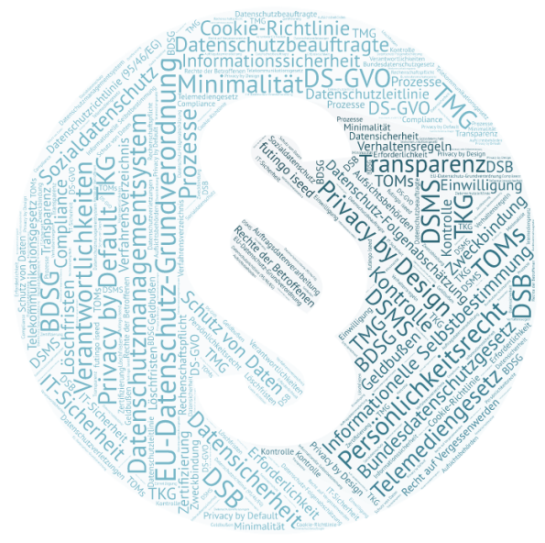 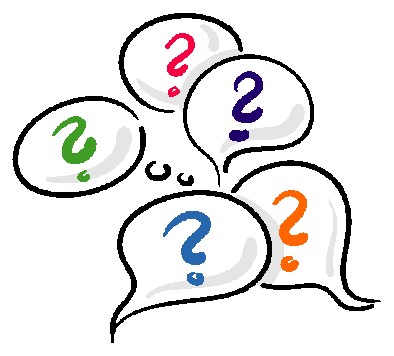